Figure 1 Physician responses to questions about whether federal or Wisconsin state laws mandate prescribing practices ...
Pain Med, Volume 11, Issue 3, March 2010, Pages 425–434, https://doi.org/10.1111/j.1526-4637.2009.00761.x
The content of this slide may be subject to copyright: please see the slide notes for details.
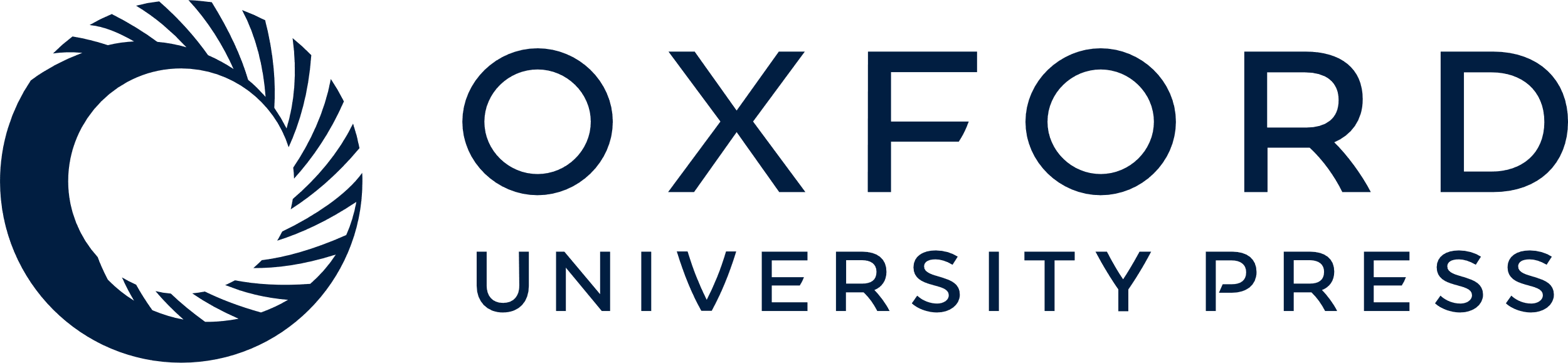 [Speaker Notes: Figure 1 Physician responses to questions about whether federal or Wisconsin state laws mandate prescribing practices of opioids.


Unless provided in the caption above, the following copyright applies to the content of this slide: © American Academy of Pain Medicine]